28.04. 2021 - семинар17.05.2021 - круглый стол
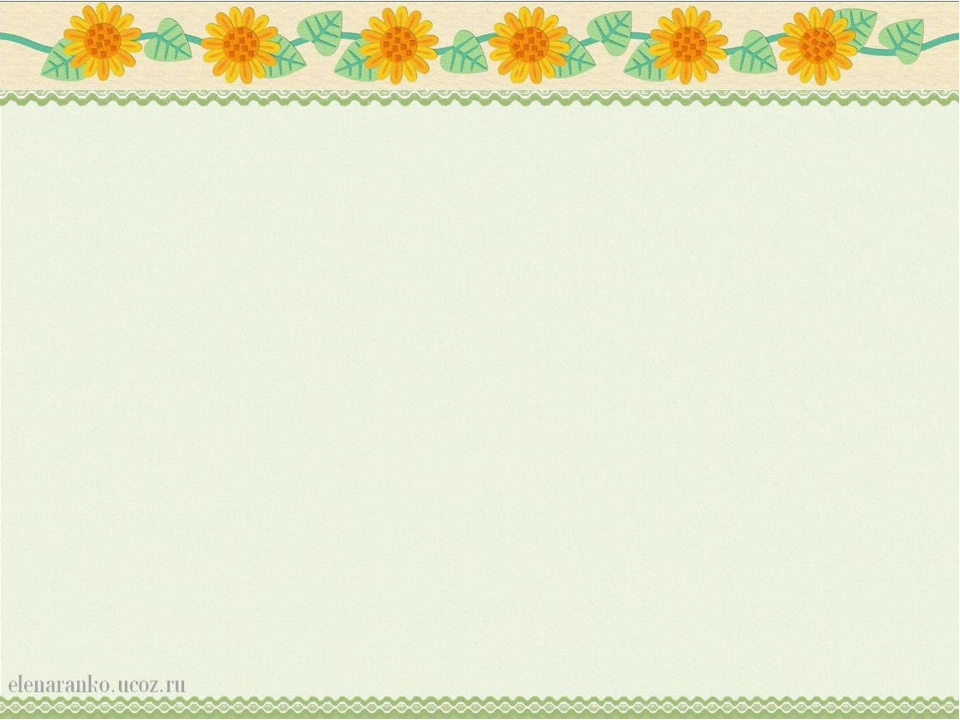 Взаимодействие с родителями учащихся по проблеме воспитания патриотизма и приобщению детей к традициям, истории, культуре кубанского казачества через примеры казачьего прошлого и настоящего своей семьи.
Растим патриотов! ( Из опыта работы школ г. Краснодара, Краснодарского края.)